Archaeplastida (Plantae)
Chlorophyta 
Ulvophyceae
Trebouxiophyceae
Chlorophyceae
Chlorophyta
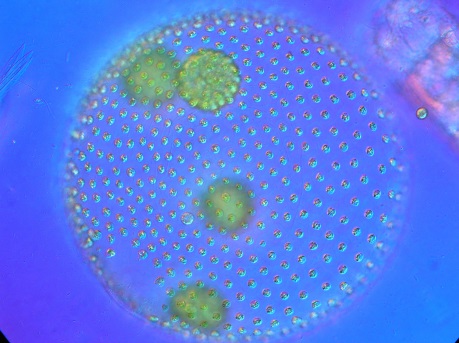 jedna z největších skupin řas
 
téměř všechny typy stélek
 
CHP – chlorofyly a+b, α- β-karoteny, xantofyly: lutein, neoxanthin, violaxanthin, zeaxanthin aj.

CHP: dvojice obalných membrán, thylakoidy po 2-6 v lamelách

pyrenoid – součástí chloroplastu – enzym RuBisCO – váže CO2 v temné fázi fotosyntézy;
 
zásobní látka: škrob – ukládá se na povrchu pyrenoidu nebo v chloroplastech
Chlorophyta - systém
dříve - podle typu stélky: bičíkaté, kokální atd.
aktuálně – kombinace více znaků – typ mitózy, cytokineze, orientace bazálních tělísek bičíků, typ stélky, molekulární data,...

ale co autor, to jiný názor
3 hlavní třídy: 
Ulvophyceae
Trebouxiophyceae
Chlorophyceae
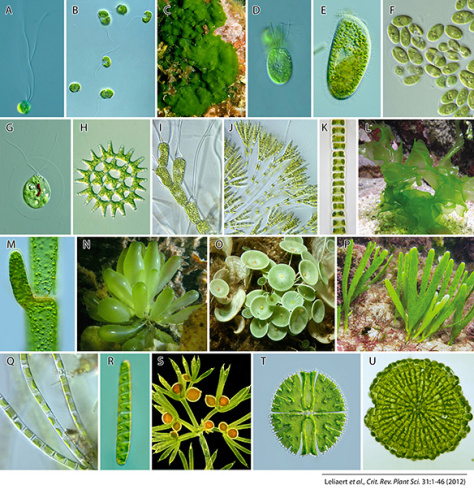 https://frederikleliaert.wordpress.com/green-algae/phylogeny-and-molecular-evolution/
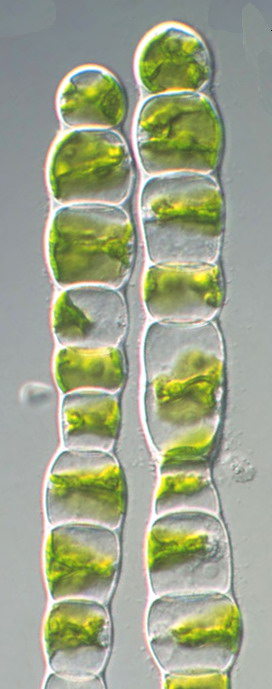 říše Plantae 
oddělení Chlorophyta 
třída Ulvophyceae
třída Ulvophyceae
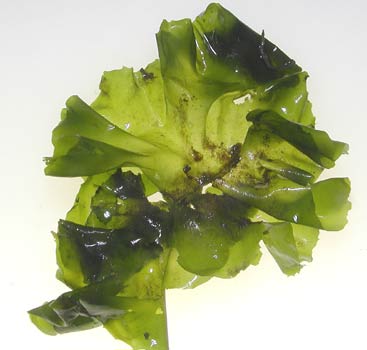 hlavně mořské
nejčastěji vláknité či sifonální stélky
mitóza – jaderná membrána 
    zůstává v různé míře zachována
cca 1100 druhů ve 100 rodech
fragmentace, zoospory, aplanospory
izo-, anizogamie, často rodozměna
5-6 dobře vymezených skupin
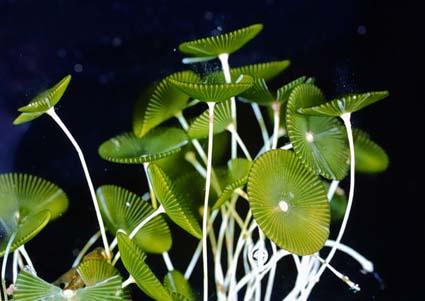 Řád: Ulothrichales
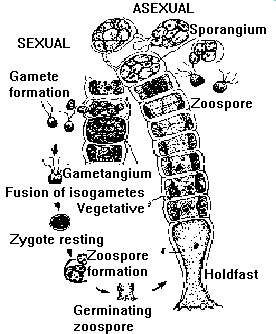 Ulothrix - hojná nárostová řasa mořského i sladkovodního bentosu
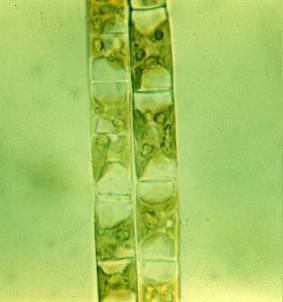 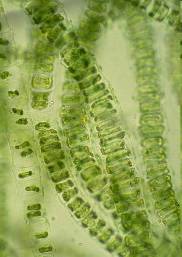 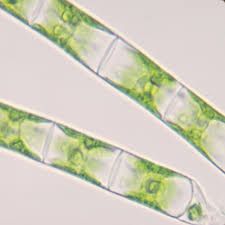 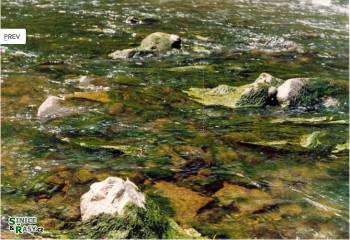 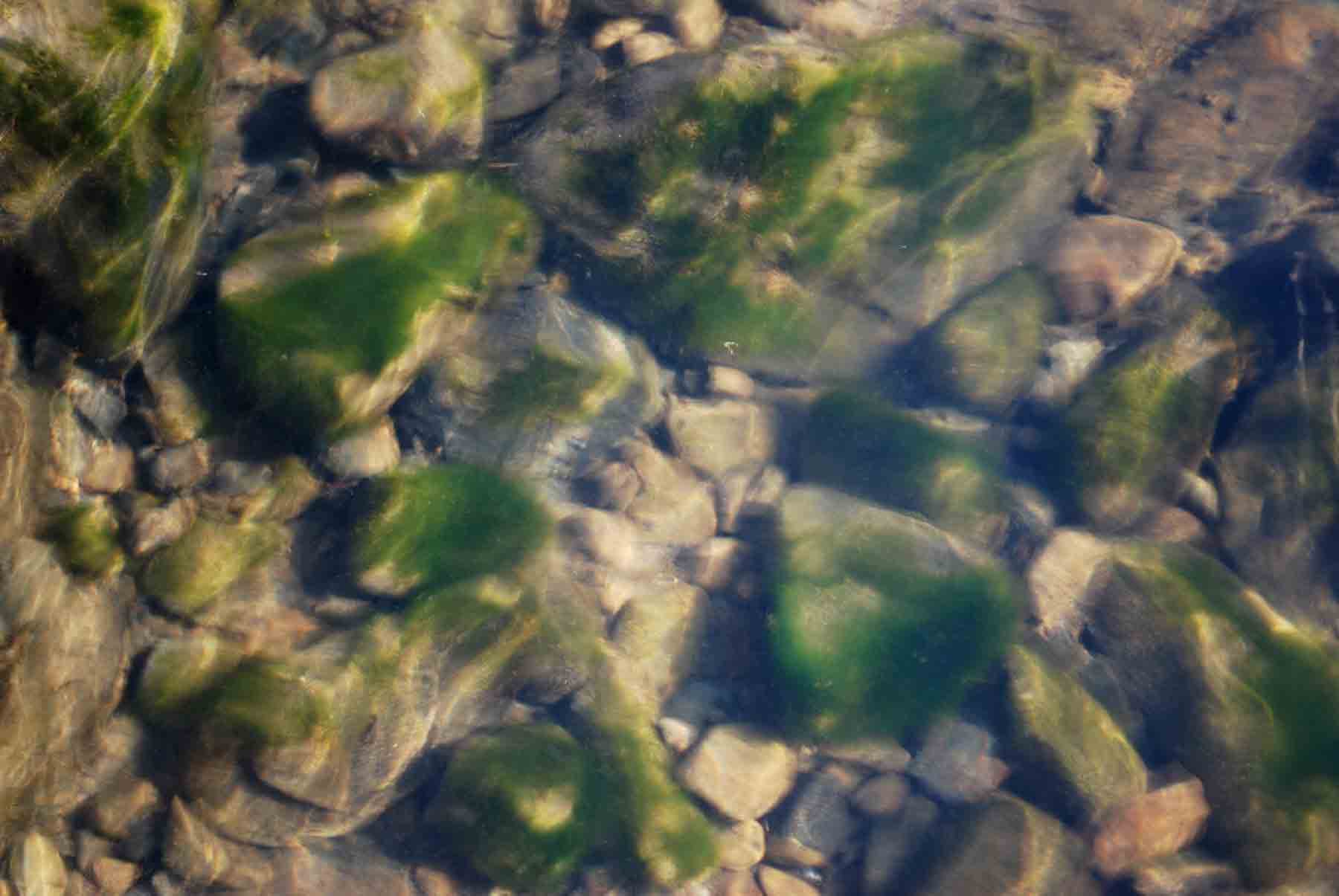 Řád: Ulvales
rody Ulva a Enteromorpha - ubikvitní zástupci mořského litorálu
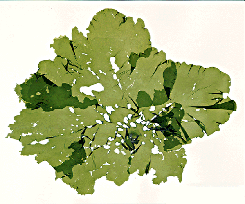 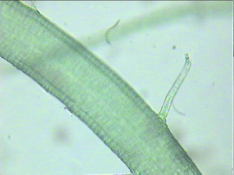 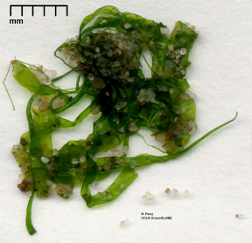 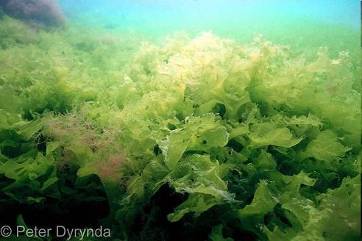 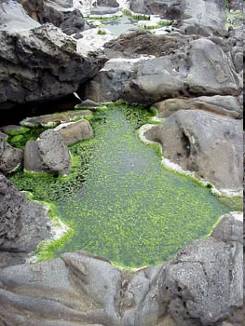 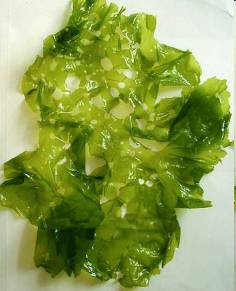 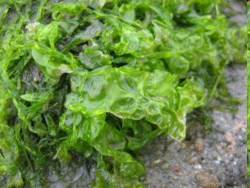 U. lactuca
víceméně kosmopolitní druh
morfologii stélek ovlivňuje přítomnost bakterií
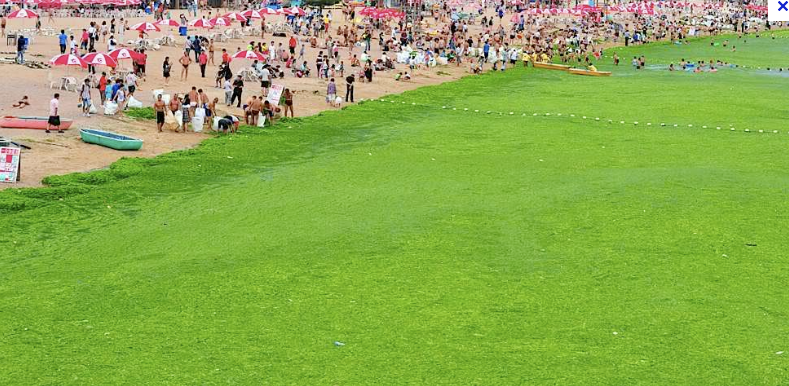 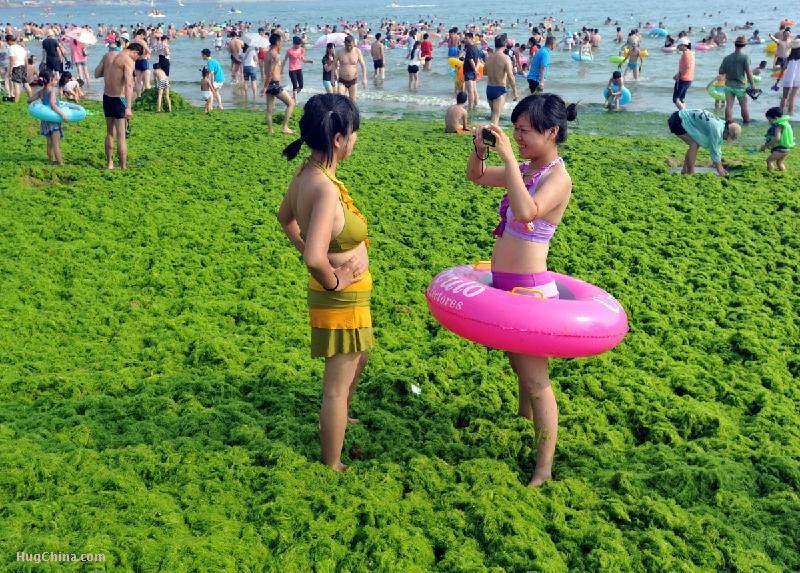 Čína – beach carpet 
Ulva prolifera
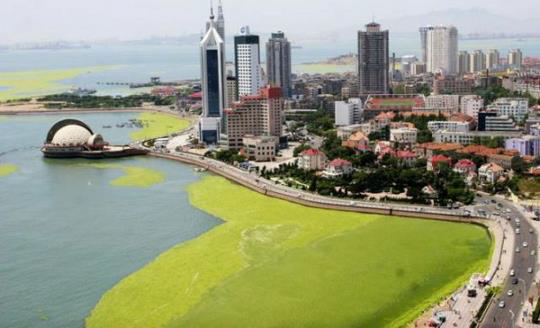 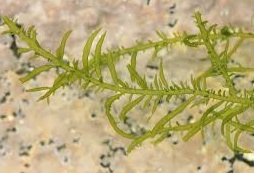 Ulva clathrata - akvakultury
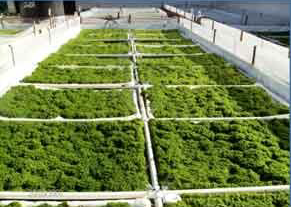 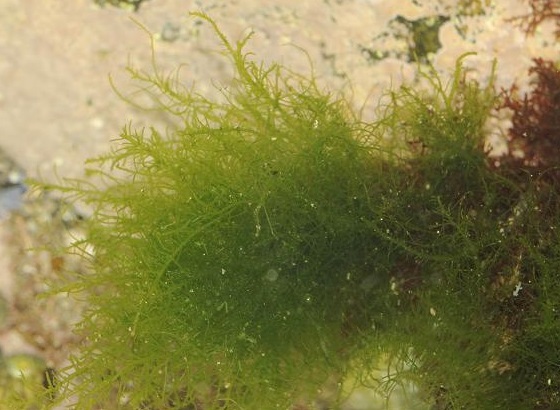 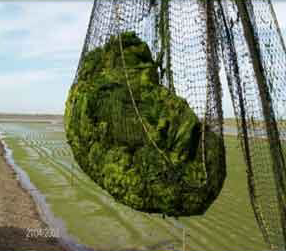 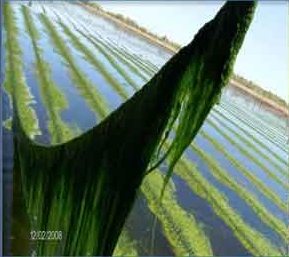 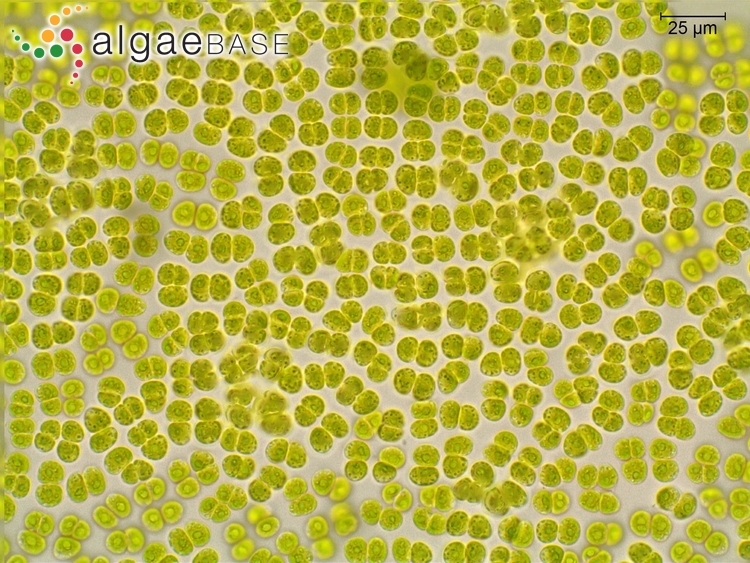 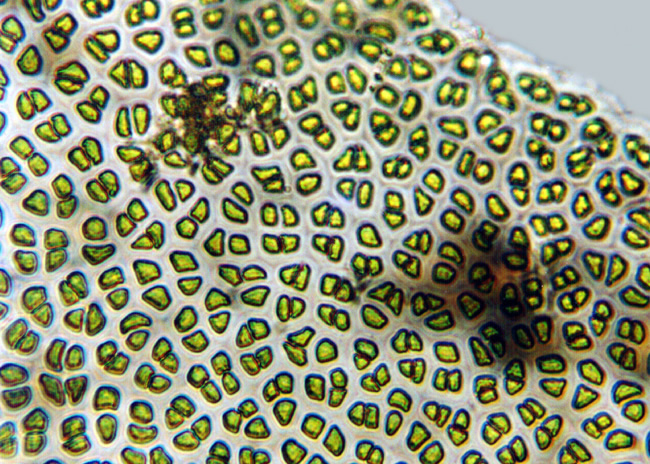 Monostroma
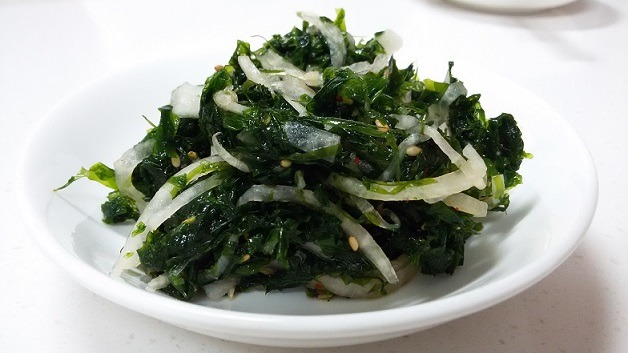 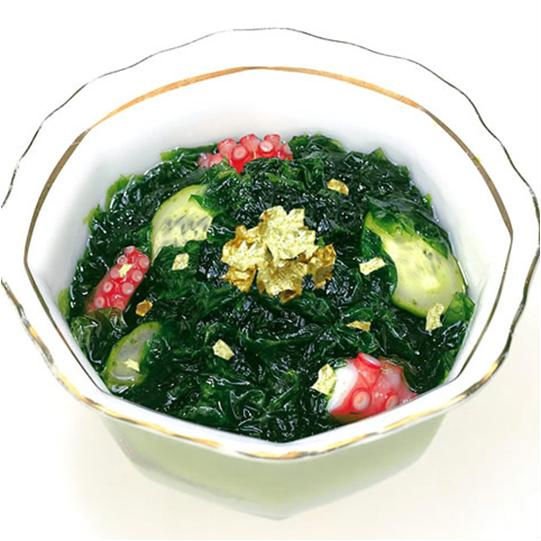 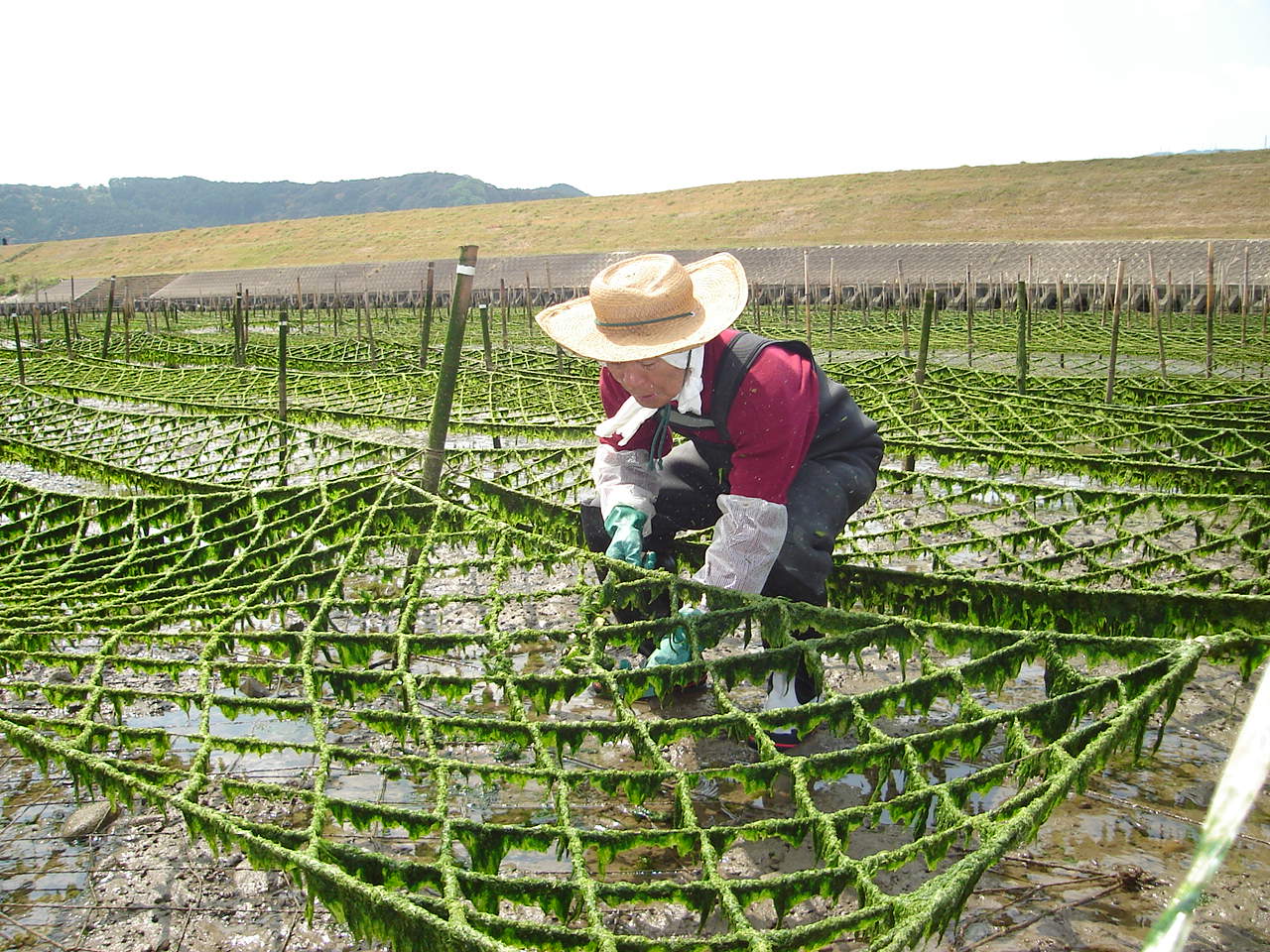 Řád: Cladophorales
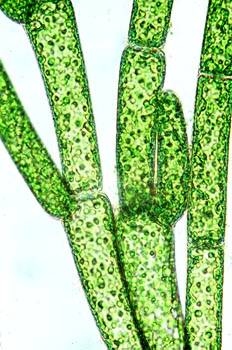 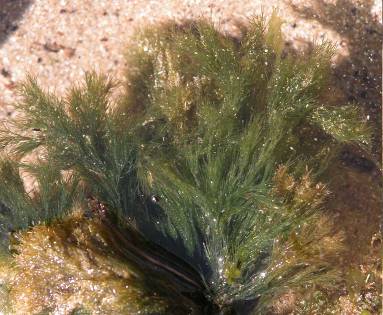 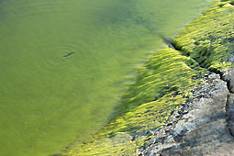 Cladophora – žabí vlas
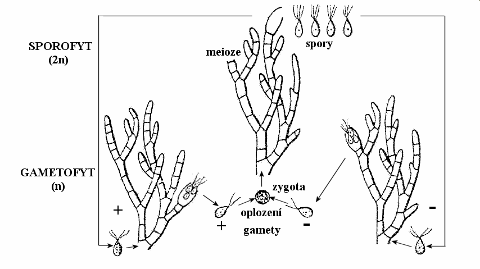 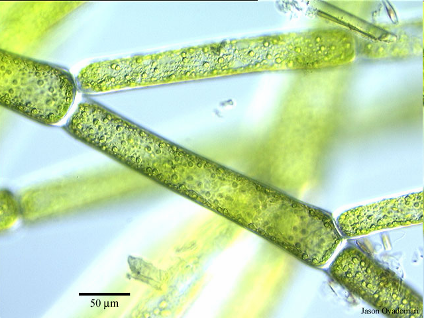 Cladophora glomerata - 
jedna z nejhojnějších řas ve středoevropské krajině
indikátor ß-mezosaprobie, drsná, mnohojaderné B; 
 i mořské druhy
Řád: Bryopsidales
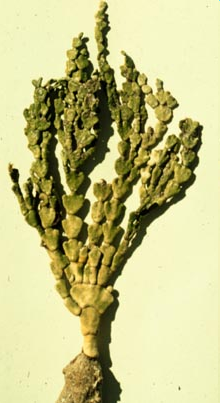 Bryopsis
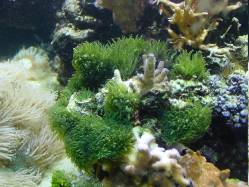 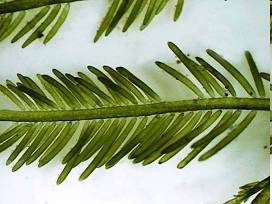 Halimeda – litorál tropických a subtropických moří; 
biogenní vznik písku a vápencových útesů (GBR)
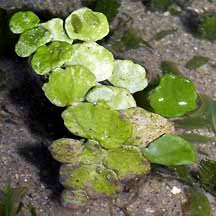 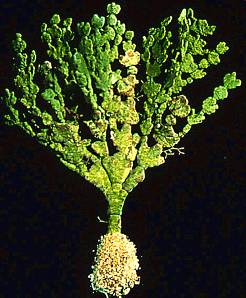 xylany v buněčné stěně,
aragonitové krystaly v
segmentech
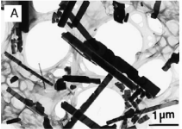 coenocytické, makroskopické stélky
Halimeda tuna
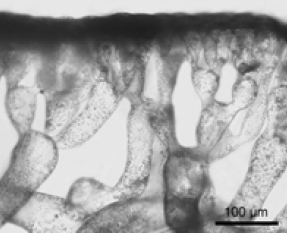 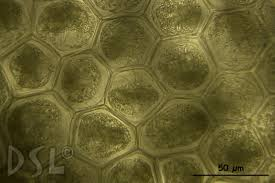 Caulerpa taxifolia
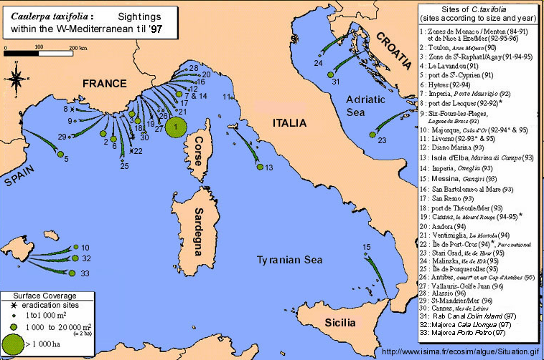 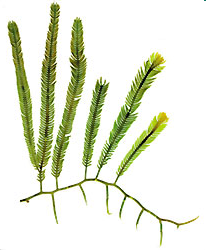 „killer alga“
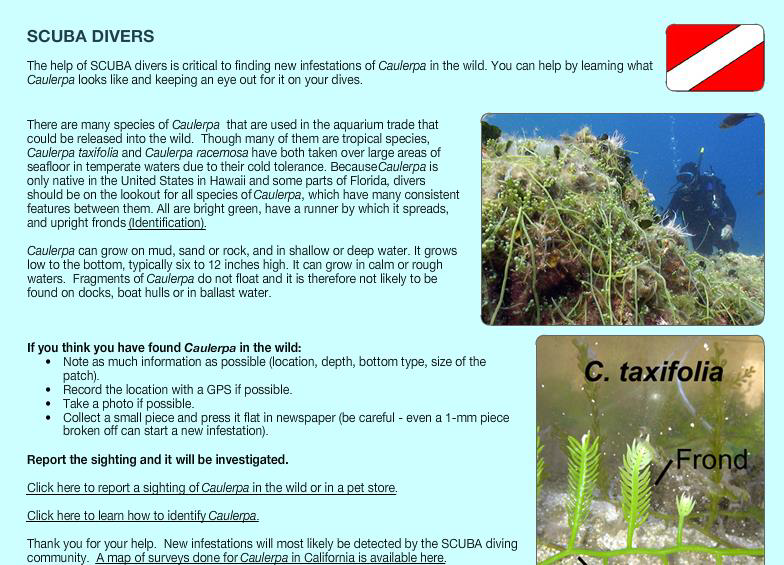 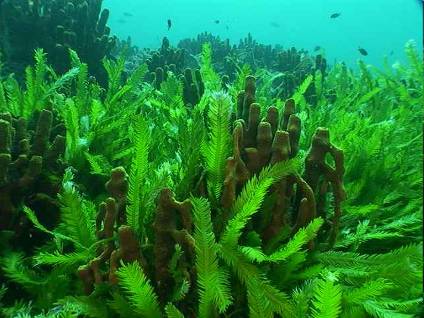 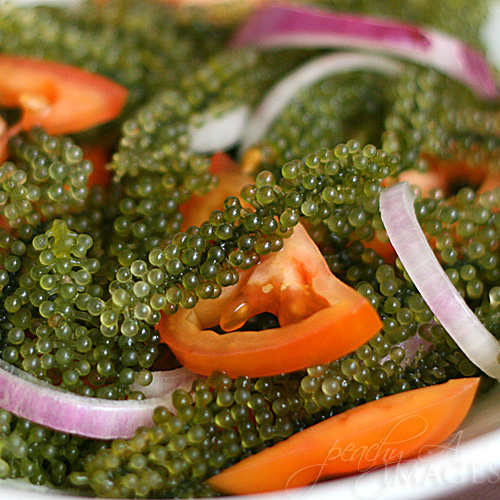 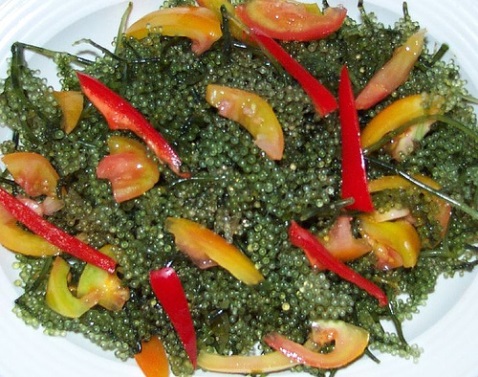 Caulerpa lentillifera
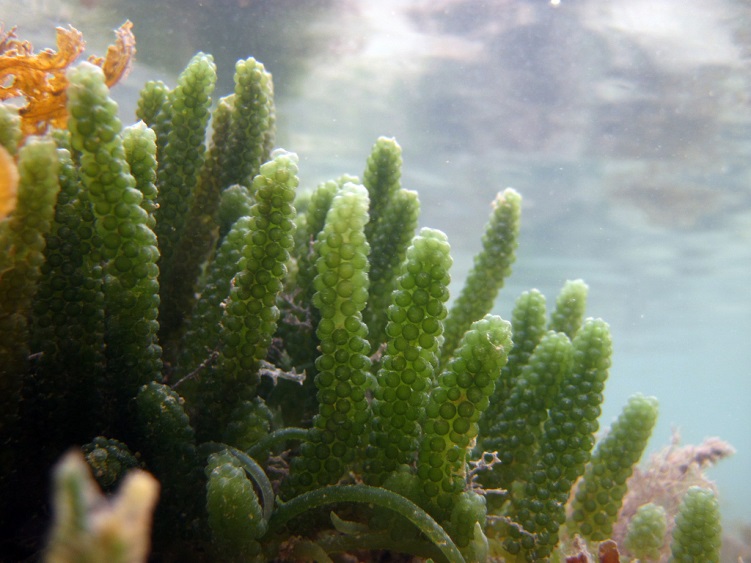 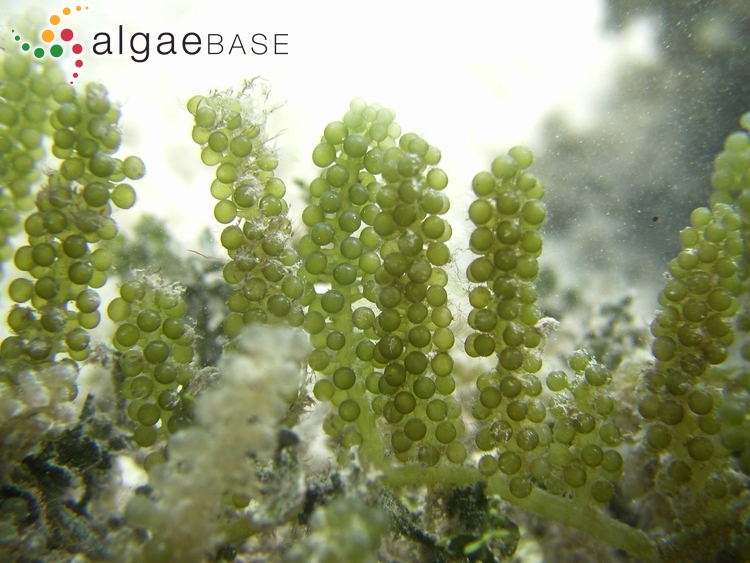 Řád: Dasycladales
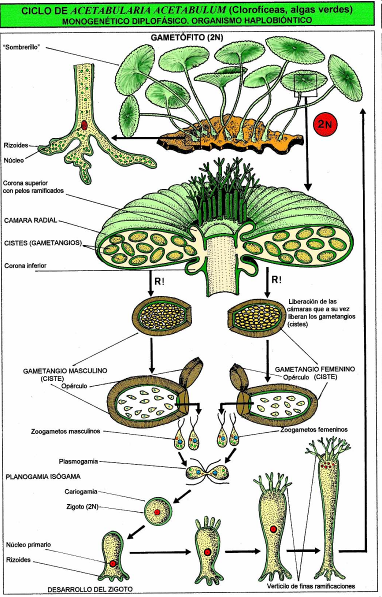 Acetabularia a její obrovská jádra
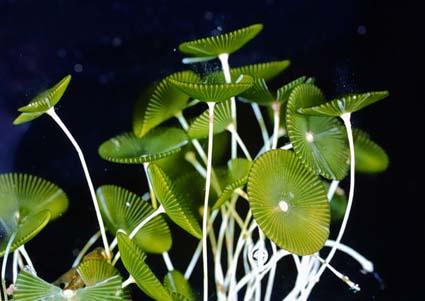 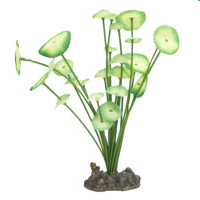 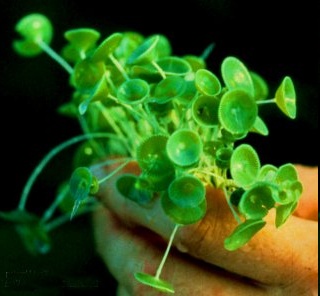 A. acetabulum
Středozemní moře
coenocytické stélky, mannany v buněčné stěně
nejstarší nálezy z kambria (550 miliónů let) 
rozvoj ve druhohorách; horninotvorná
Trentepohlia umbrina
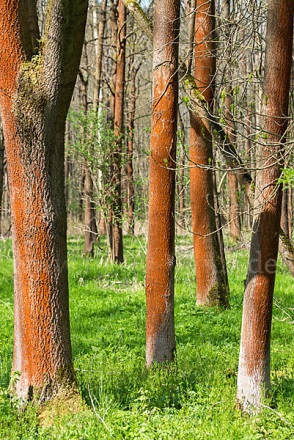 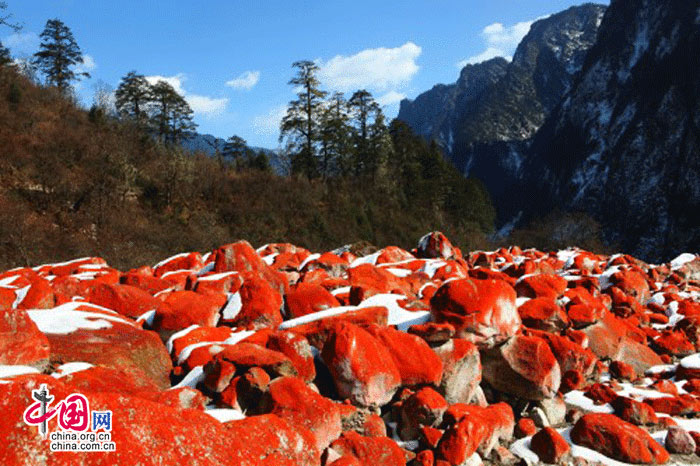 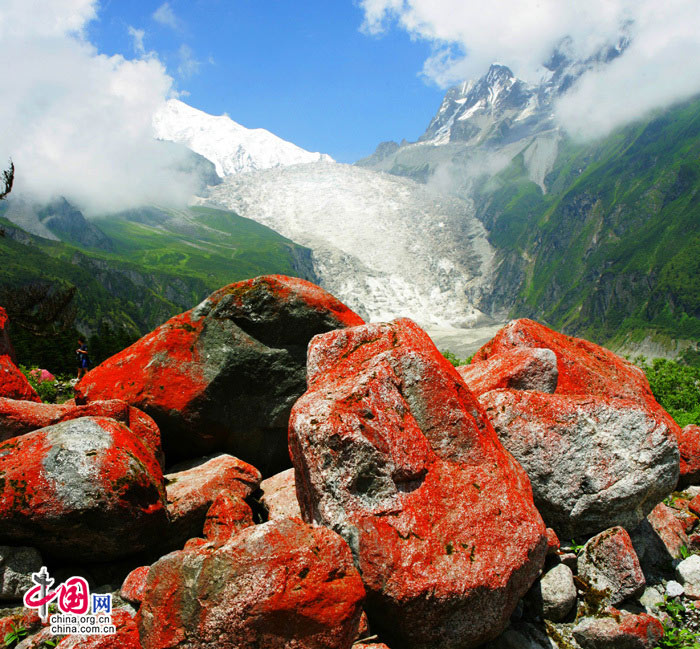 Trentepohlia  iolithus - 

    Red Stone Valley
říše Plantae 
oddělení Chlorophyta 
třída Trebouxiophyceae
Trebouxia – nejčastější   fykobiont lišejníků
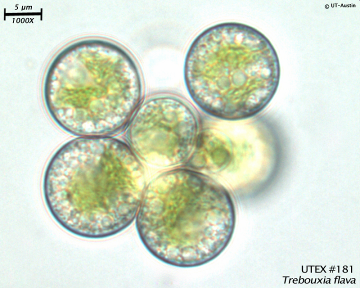 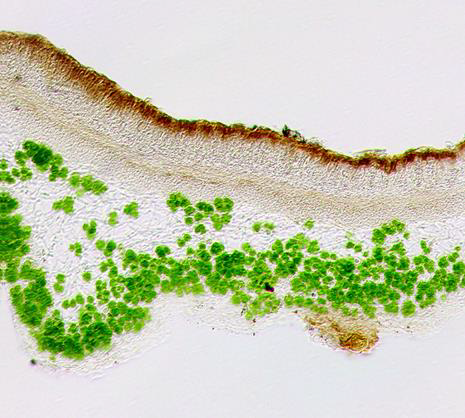 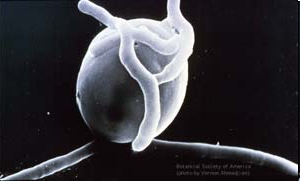 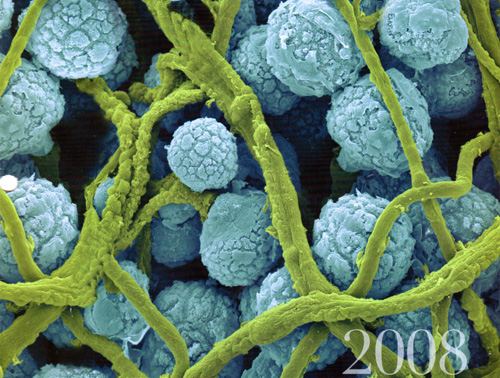 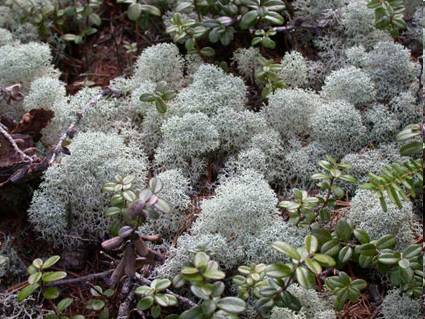 hlavně kokální a vláknité řasy, 
uzavřená (metacentrická) mitóza a CCW konfigurace; řada terestrických zástupců
"Chlorella"
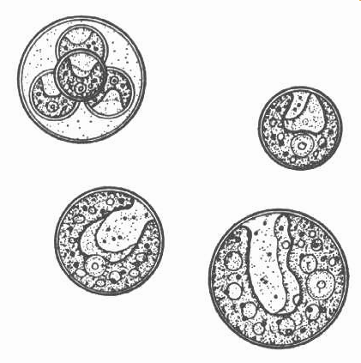 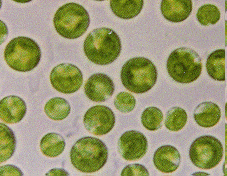 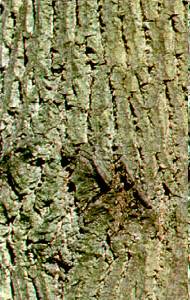 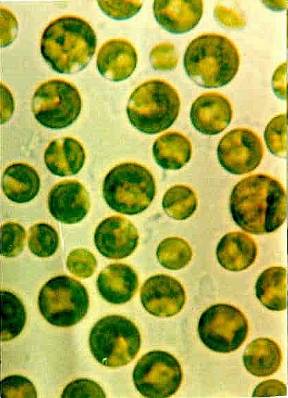 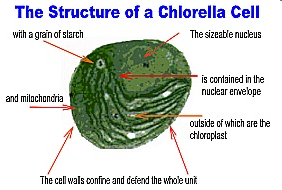 Chlorella - kultivace
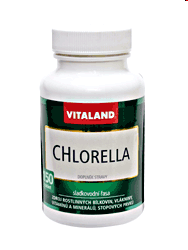 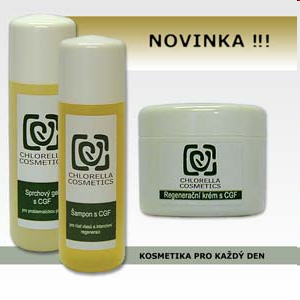 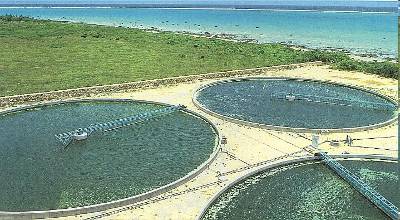 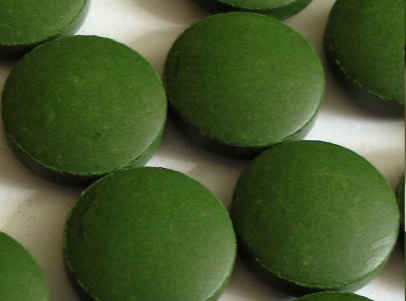 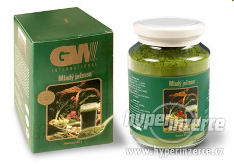 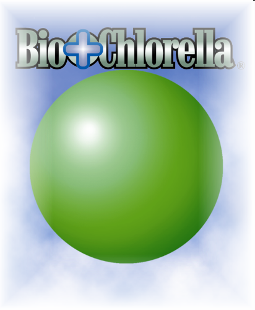 V bioreaktorech i geneticky modifikovaná Chlorella
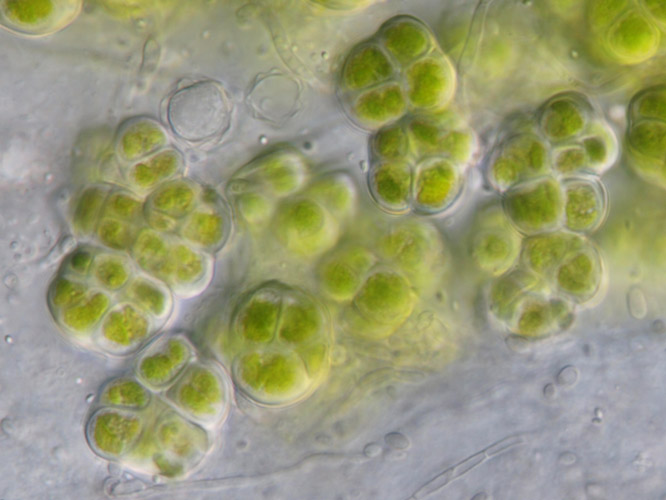 Apatococcus
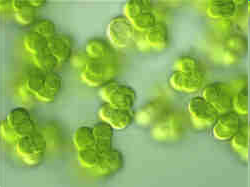 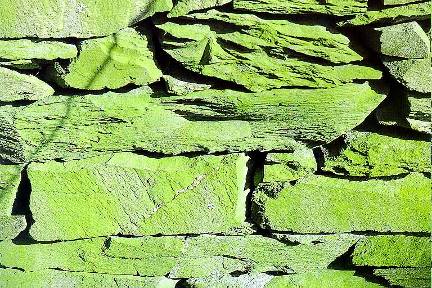 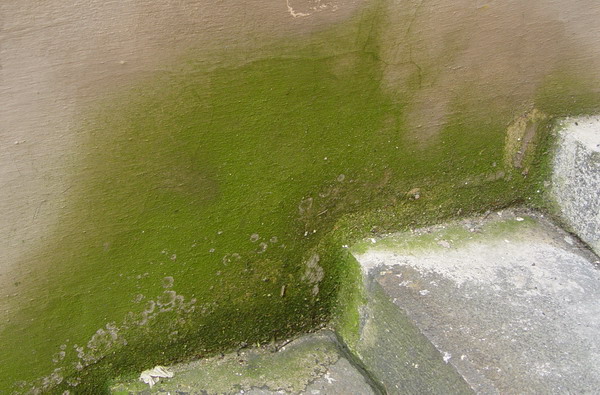 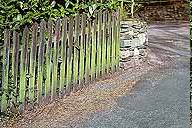 koloniální stélka tvořená kokálními buňkami
mixotrofní výživa   schopnost žít v extrémně zastíněných biofilmech
kortikolní řasová společenstva mnohdy ale překvapivě diverzifikovaná
Stichococcus
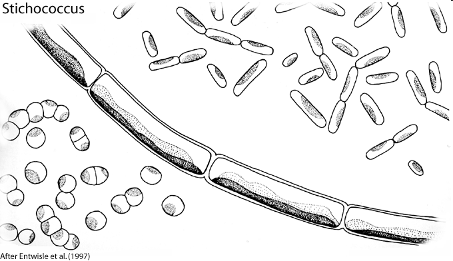 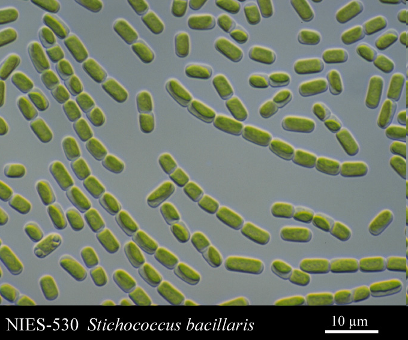 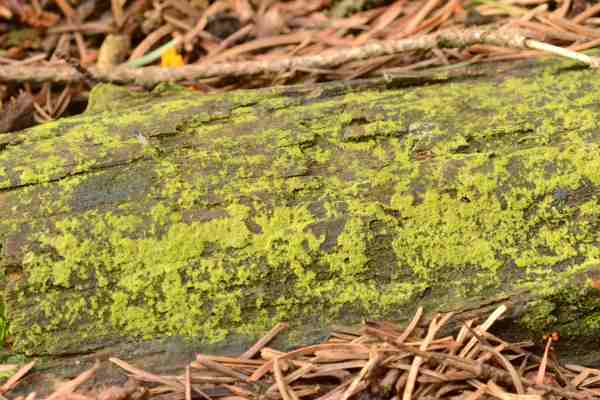 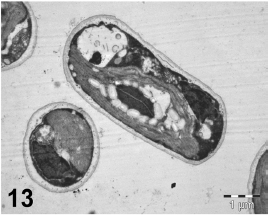 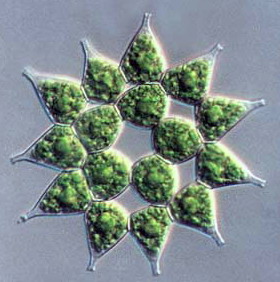 říše Plantae 
oddělení Chlorophyta 
třída Chlorophyceae
třída Chlorophyceae
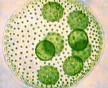 mnoho typů stélek

většinou polysacharidová BS

bičíkovci – chlamys
Chlamydomonadales

Chlamydomonas


stovky druhů
voda, půda
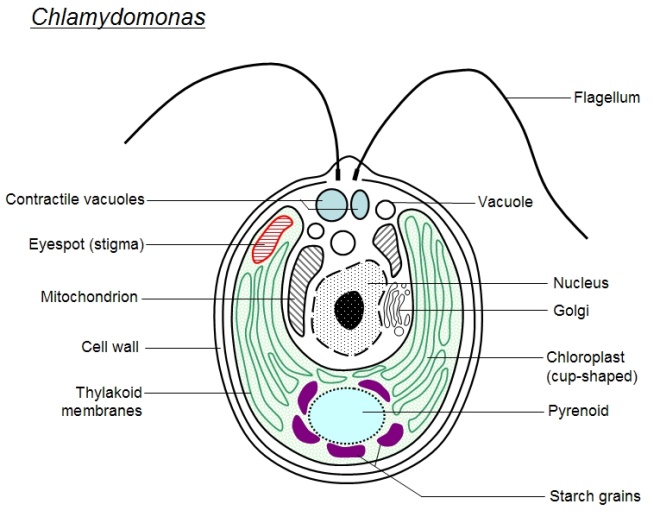 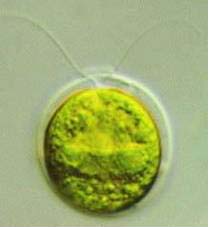 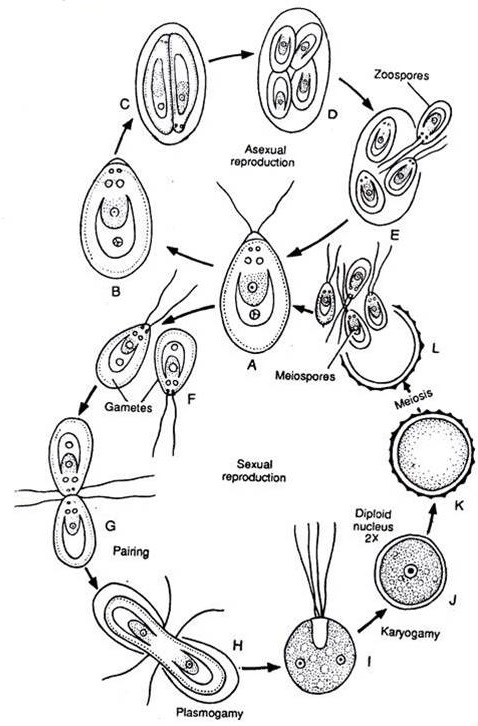 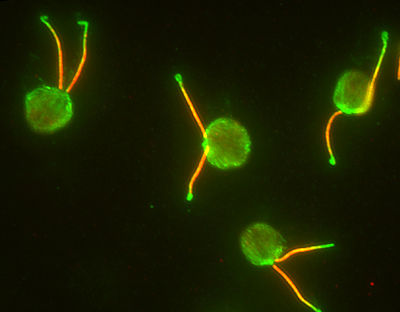 C. reinhardtii – modelový organismus
Volvox
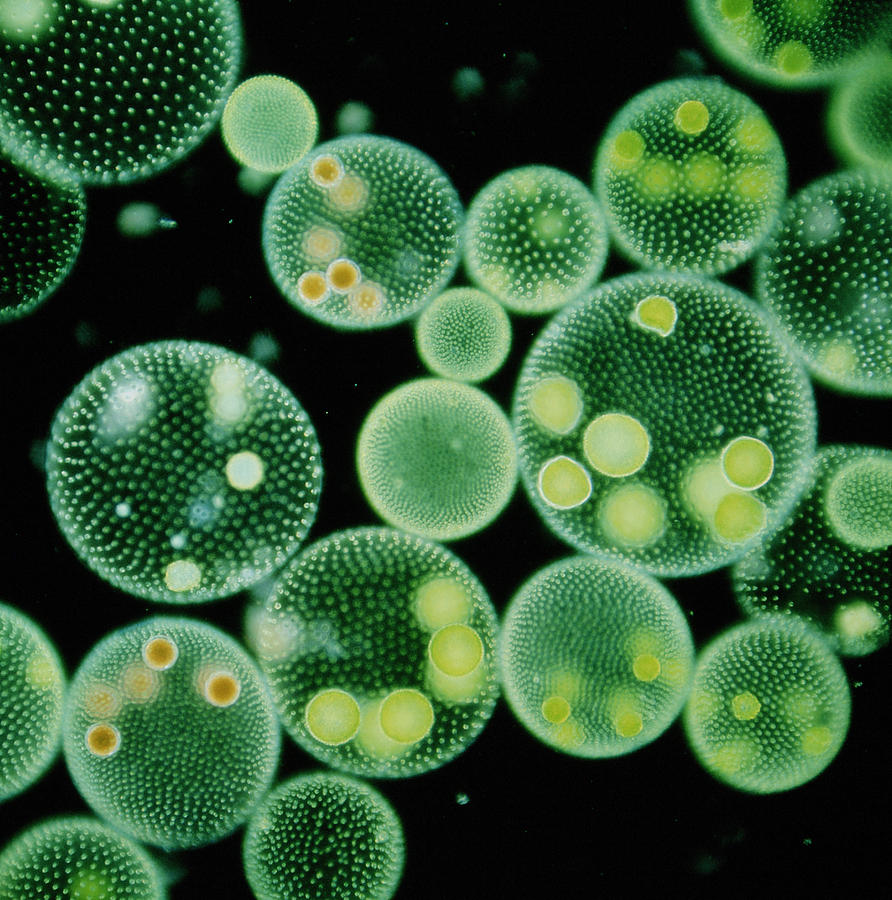 Cenobiální bičíkatá řasa z řádu Chlamydomonadales;
oogamické pohlavní rozmnožování;
nepohlavní tvorba dceřiných cenobií.
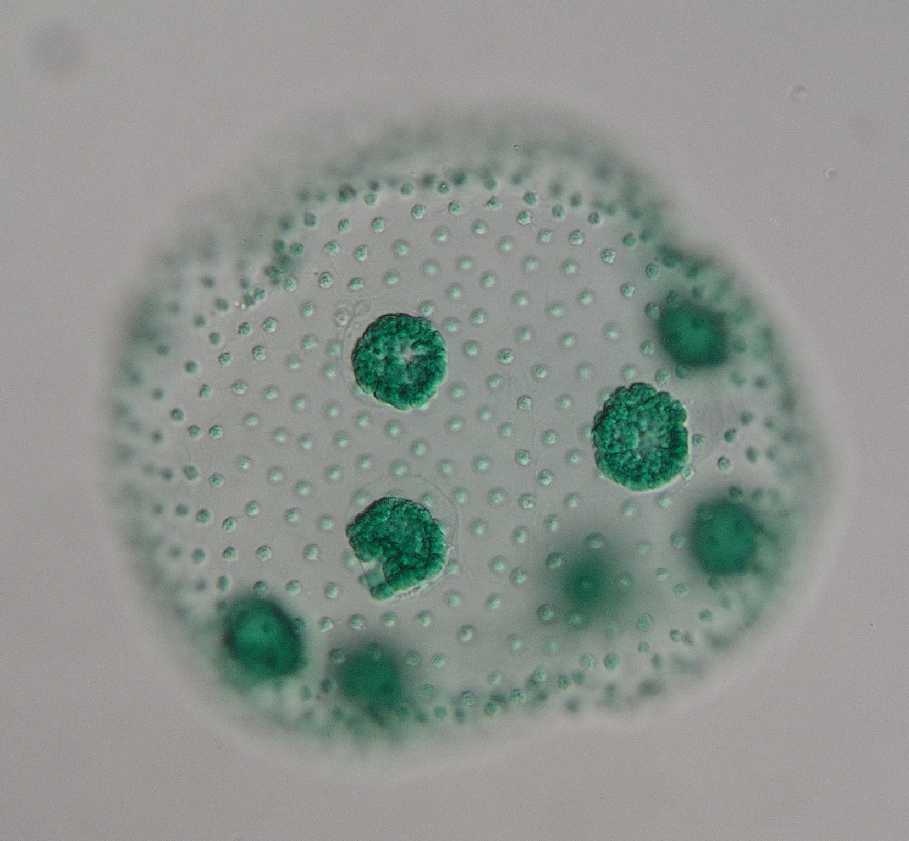 mateřské cenobium
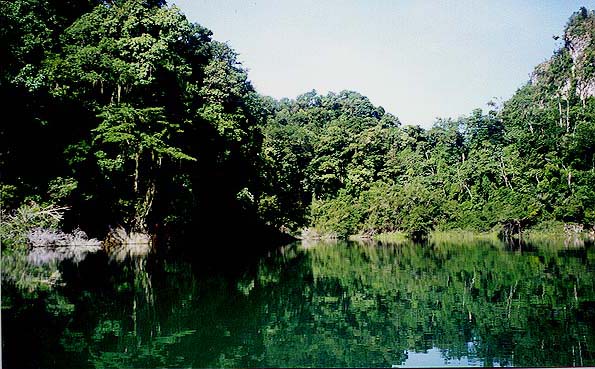 dceřiná cenobia
Výskyt: plankton stojatých sladkých vod, častější v (sub-)tropech.
Řád: SphaeroplealesPediastrum s.l.
v BS sporopolenin - bioindikace
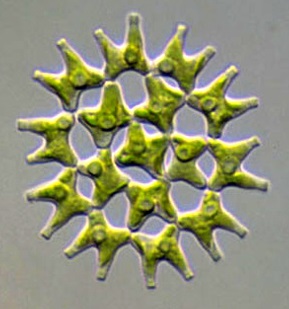 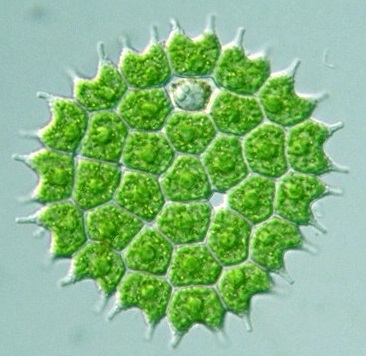 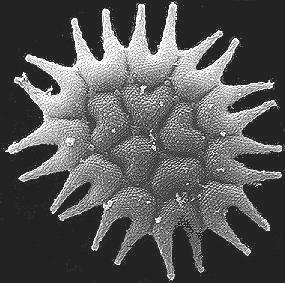 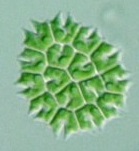 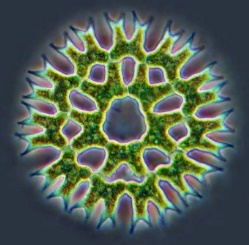 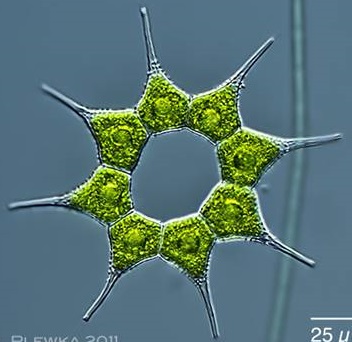 další řasy s planárními coenobii
Desmodesmus
Acutodesmus
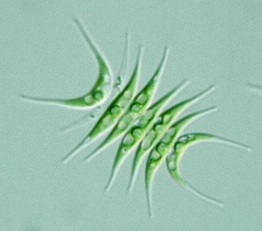 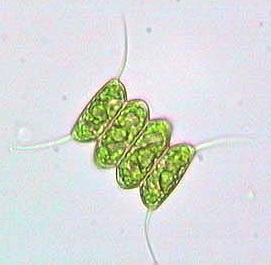 Scenedesmus
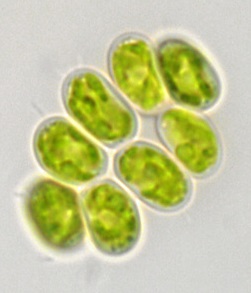 fenotypická plasticita – adaptace proti predaci a klesání
Draparnaldia
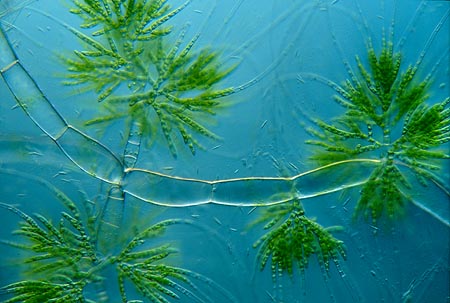 heterotrichální stélka ve slizu
čisté stojaté i tekoucí vody
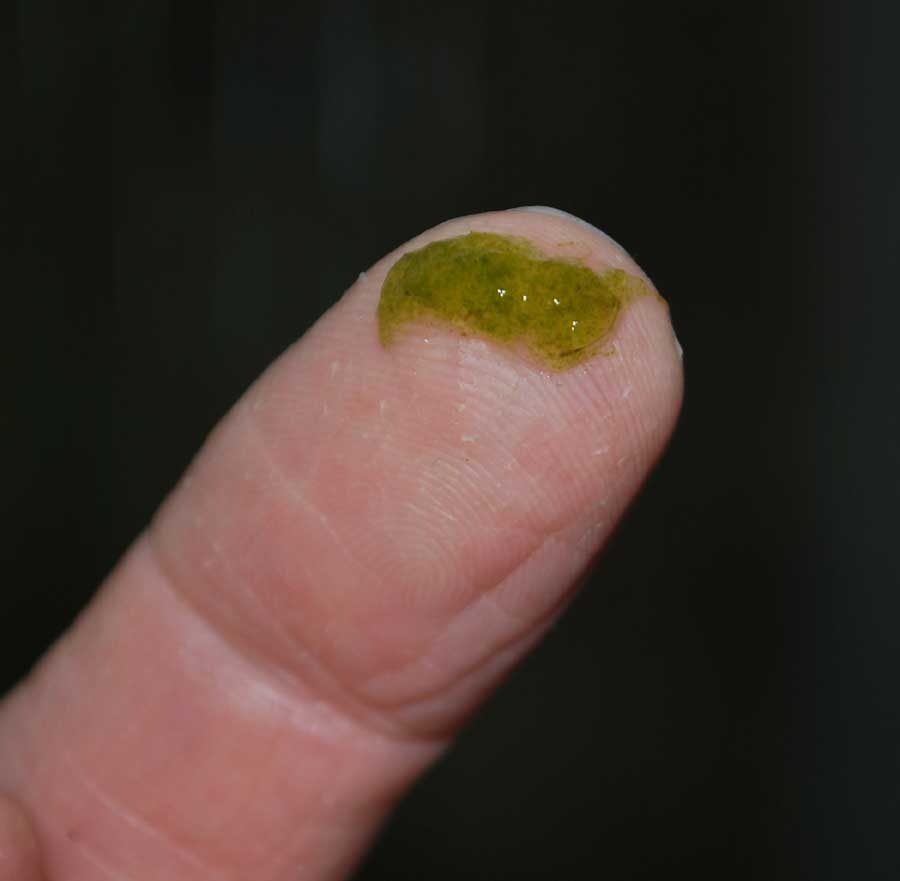 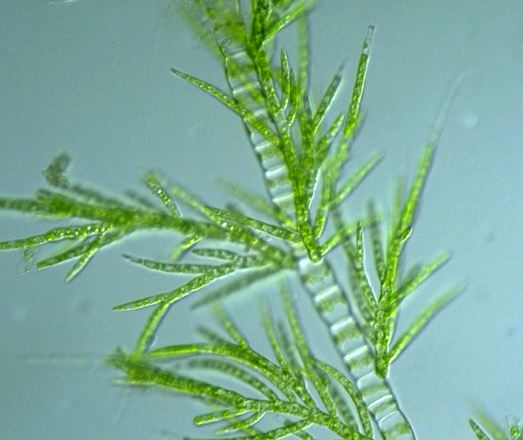